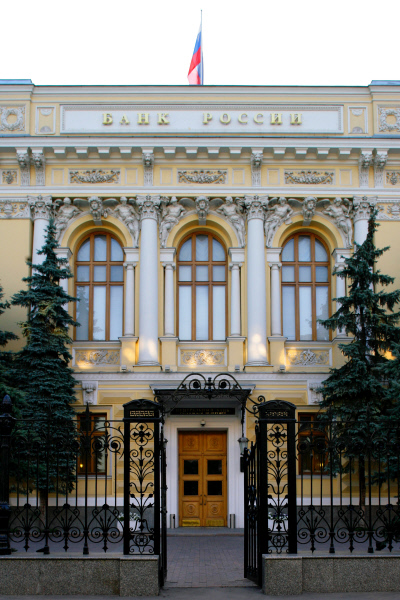 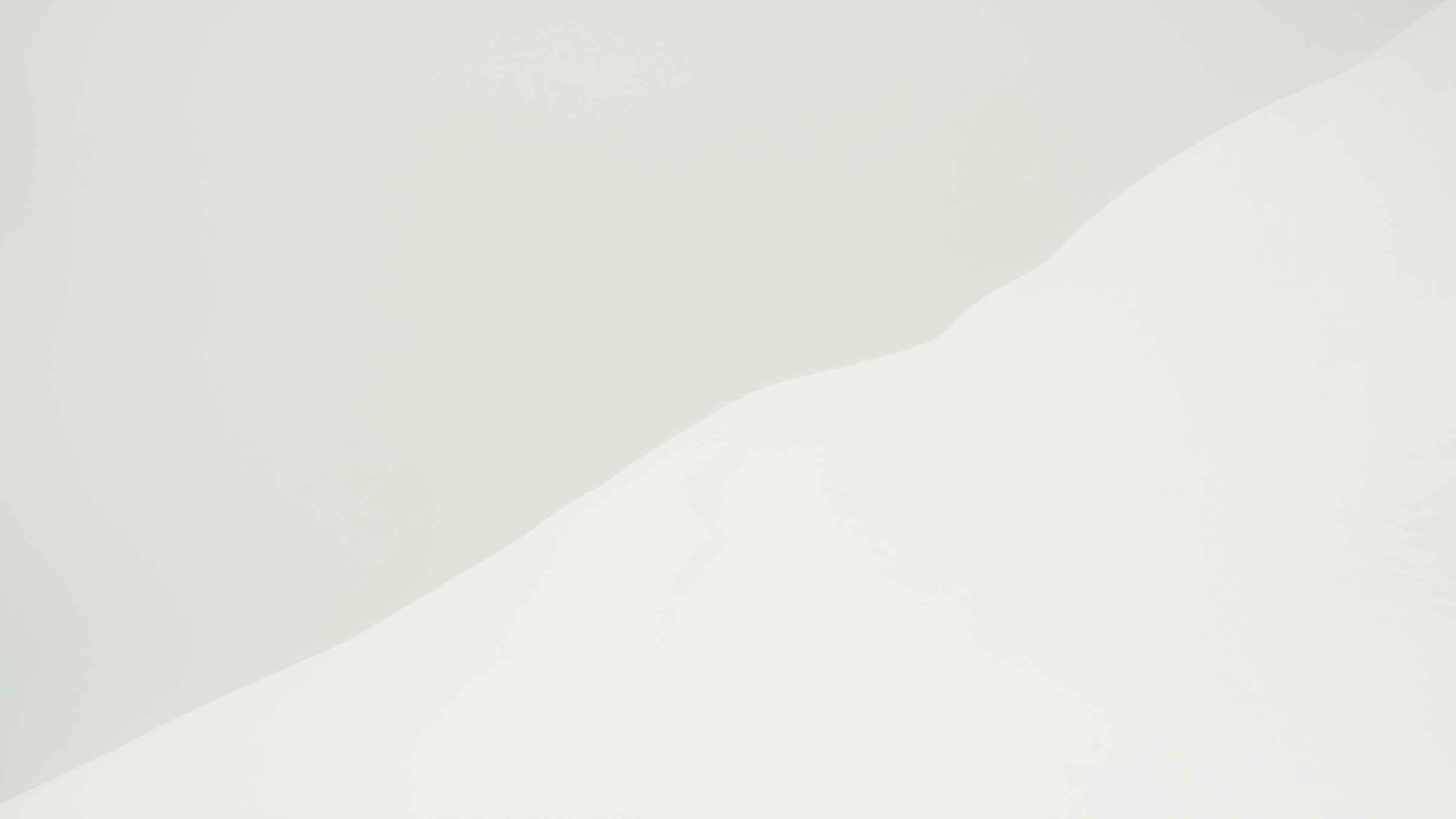 ИНДИВИДУАЛЬНЫЙ ПРОЕКТ
на тему: «Центральный банк РФ и его функции»
по дисциплине: «Обществознание» раздел 3 «Экономическая жизнь общества»
1 курс
Выполнила: студентка группы 1 ОДЛ 
Лимонова А.И.           
Руководитель проекта:
Межонова С.А.
Va
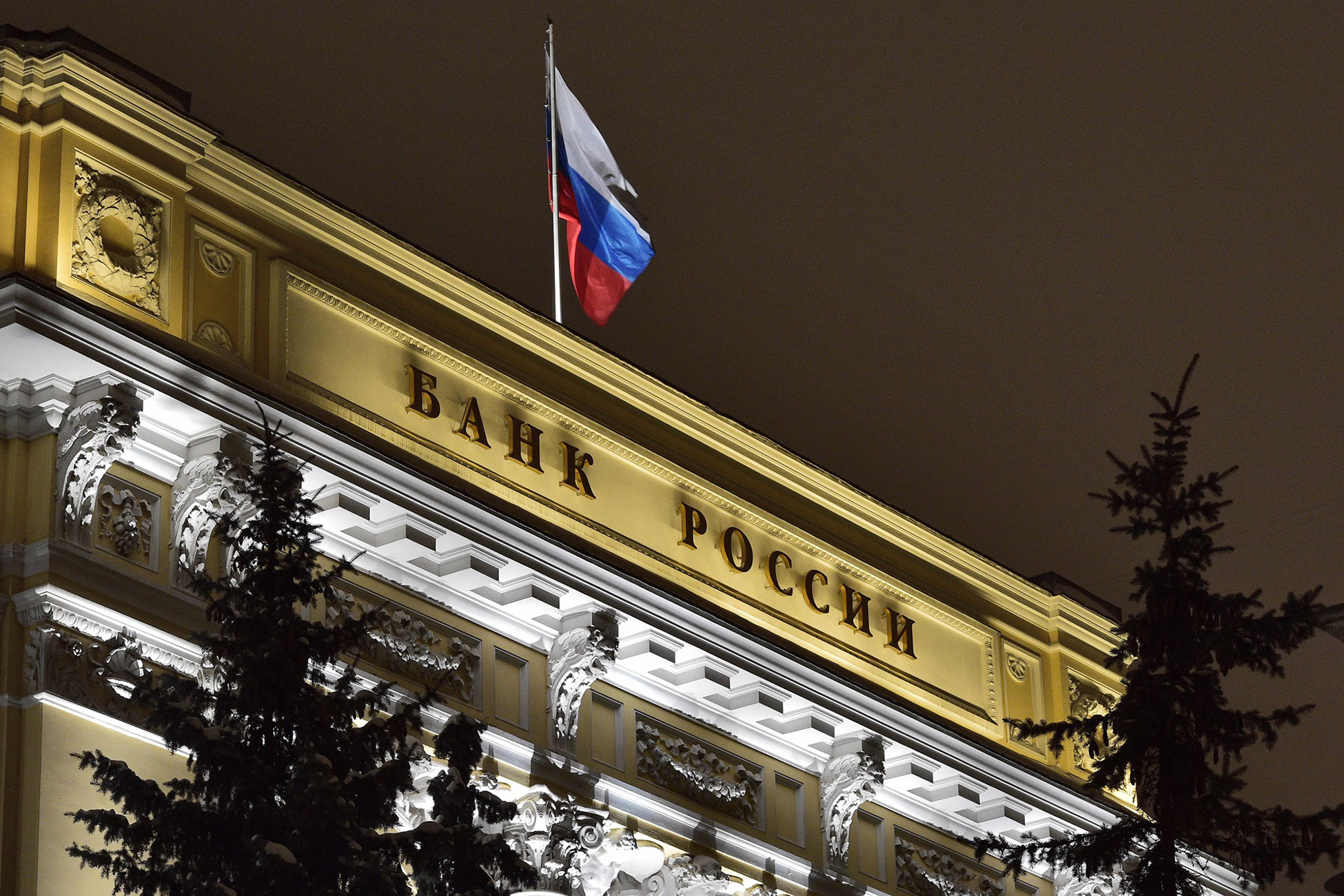 ВВЕДЕНИЕ
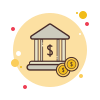 Цель проекта: Изучить и осветить основные функции Центрального
банка России для повышения информированности общественности по
данному вопросу.


Идея проекта: Цель проекта заключается в расширении знаний о
функциях и задачах Центрального банка России среди широкой аудитории, а
также в формировании более глубокого понимания важности его деятельности
для экономики страны.
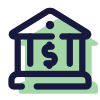 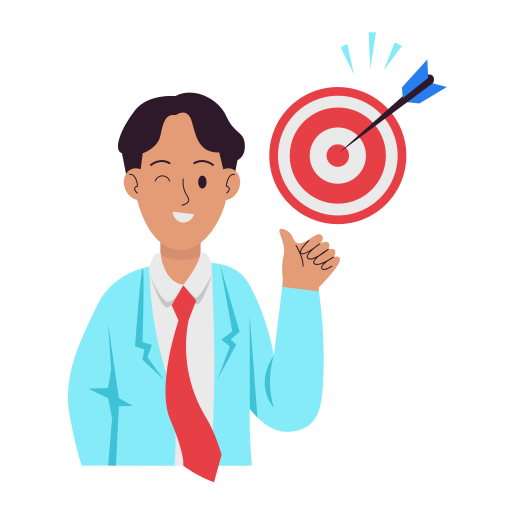 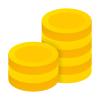 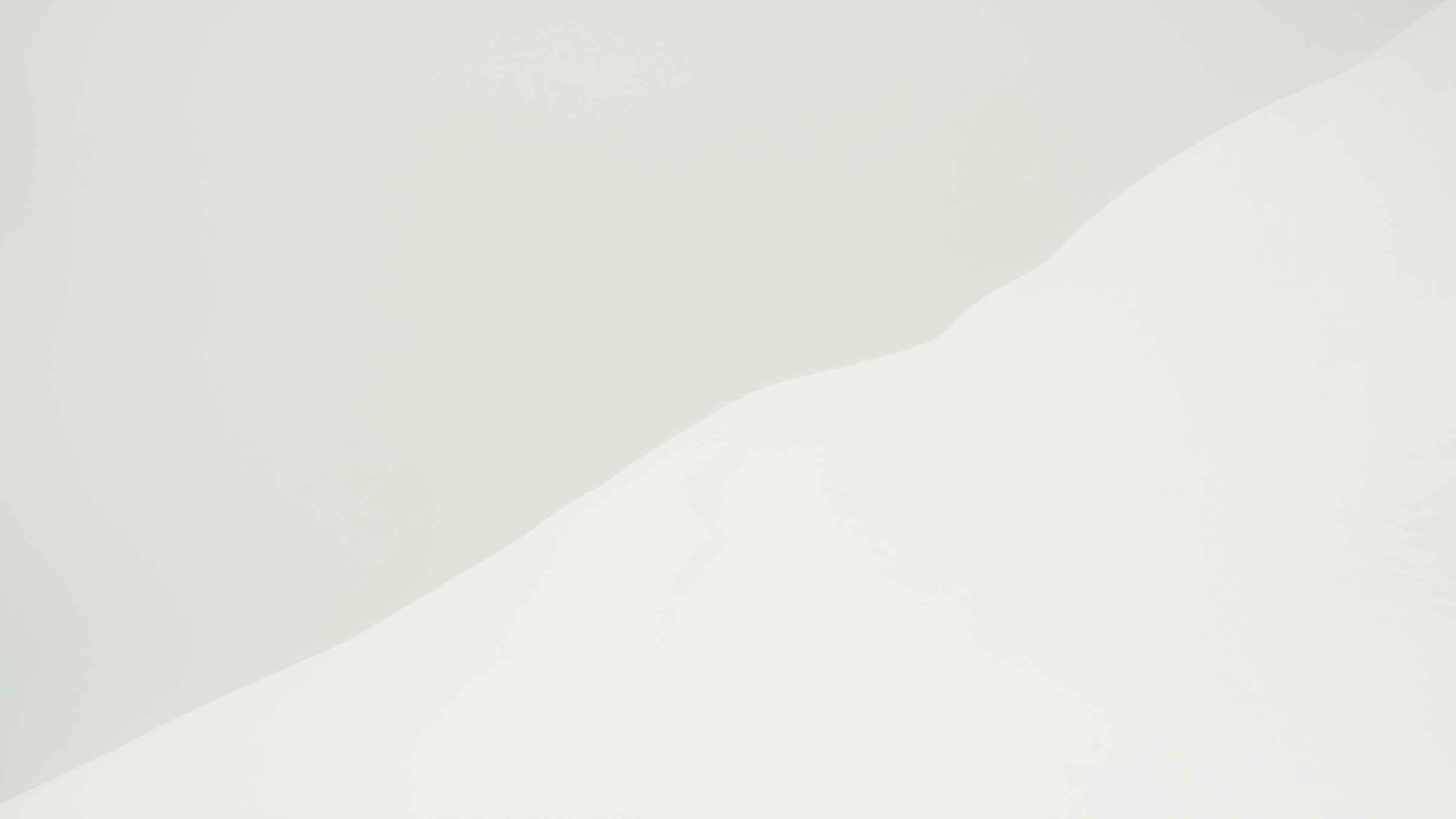 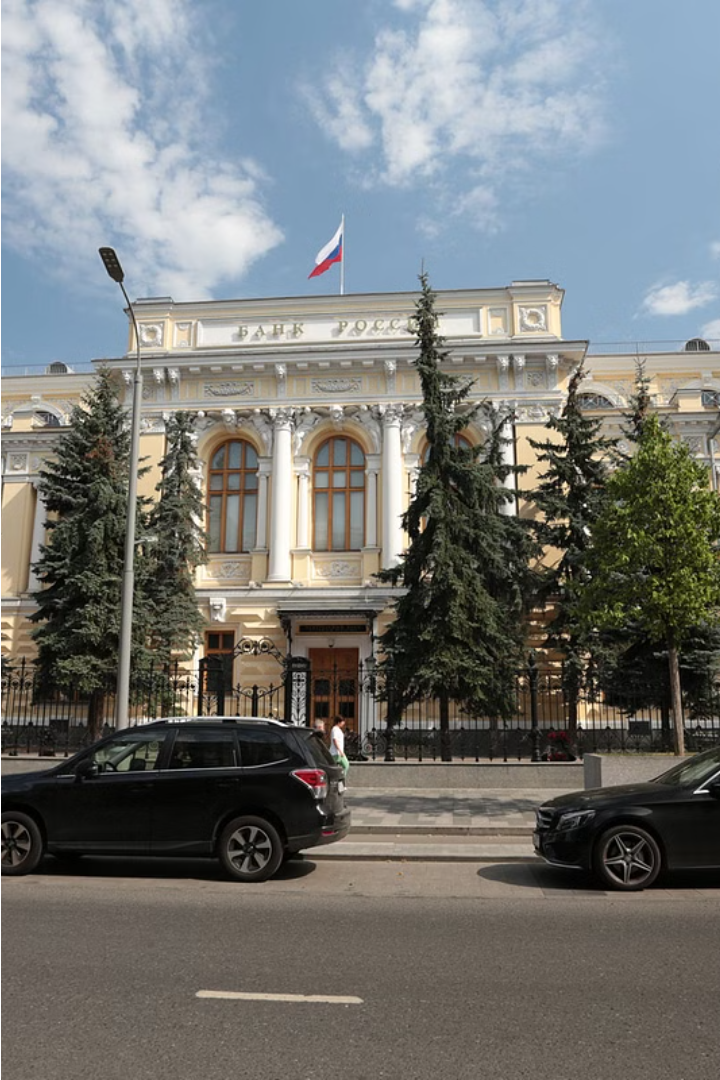 Центральный банк Российской Федерации (ЦБ РФ)
Центральный банк Российской Федерации (ЦБ РФ) является ключевым государственным финансовым институтом, призванным обеспечивать стабильность и развитие национальной экономики. Как независимый орган, он осуществляет денежно-кредитную политику, регулирует кредитно-финансовую систему и выполняет надзорные функции.
Va
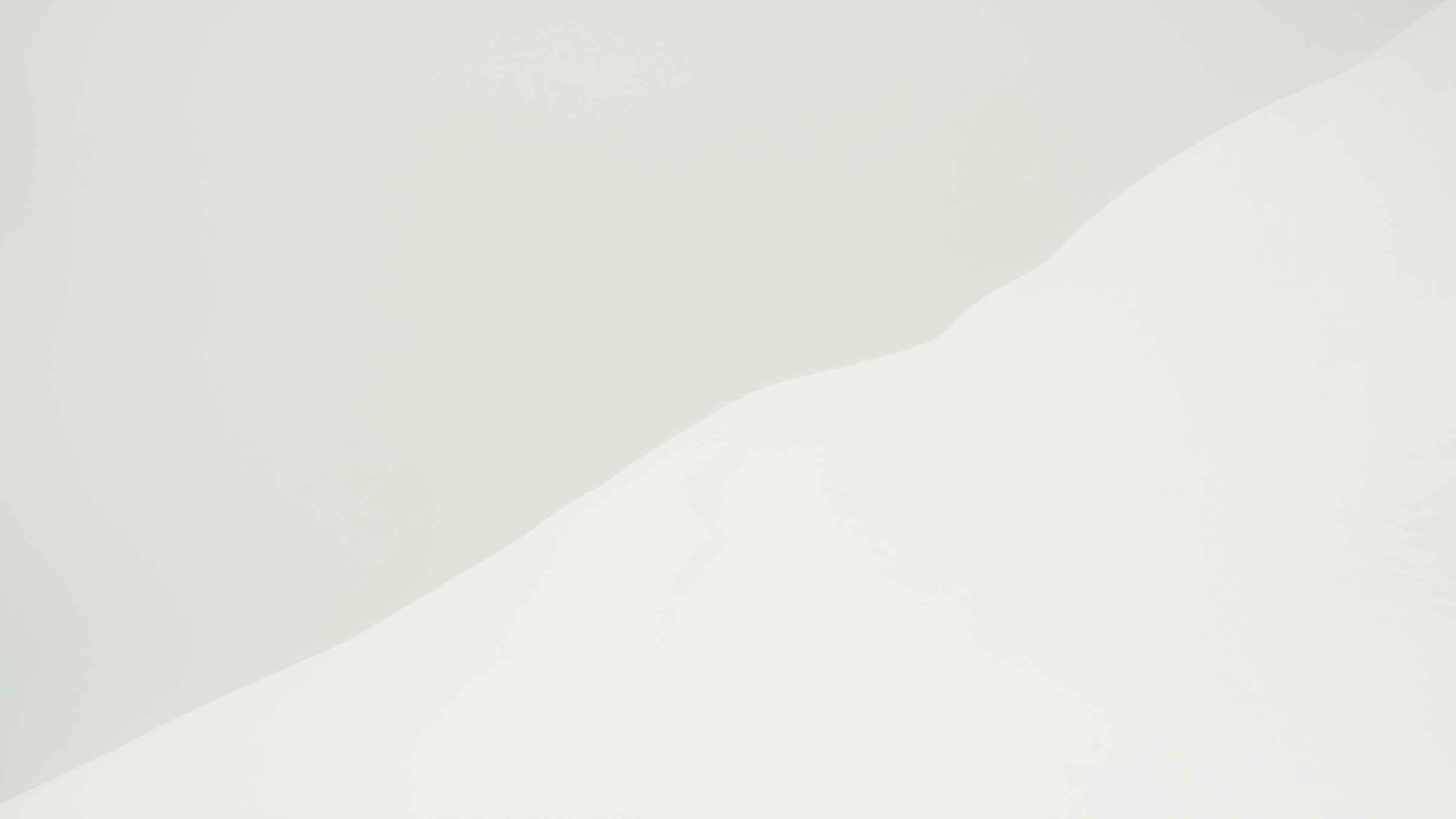 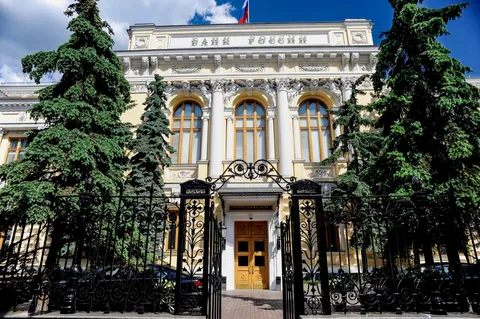 Денежно-кредитная политика
Банковское регулирование и надзор
Регулирование денежного предложения, процентных ставок и курса рубля для достижения стабильности цен и поддержания экономического роста.
Лицензирование банков, контроль за их деятельностью, обеспечение стабильности банковской системы.
Эмиссия национальной валюты
Поддержание финансовой стабильности
Монопольное право на выпуск российского рубля и организация его обращения.
Анализ рисков, принятие мер для предотвращения кризисных ситуаций, обеспечение бесперебойного функционирования платежных систем.
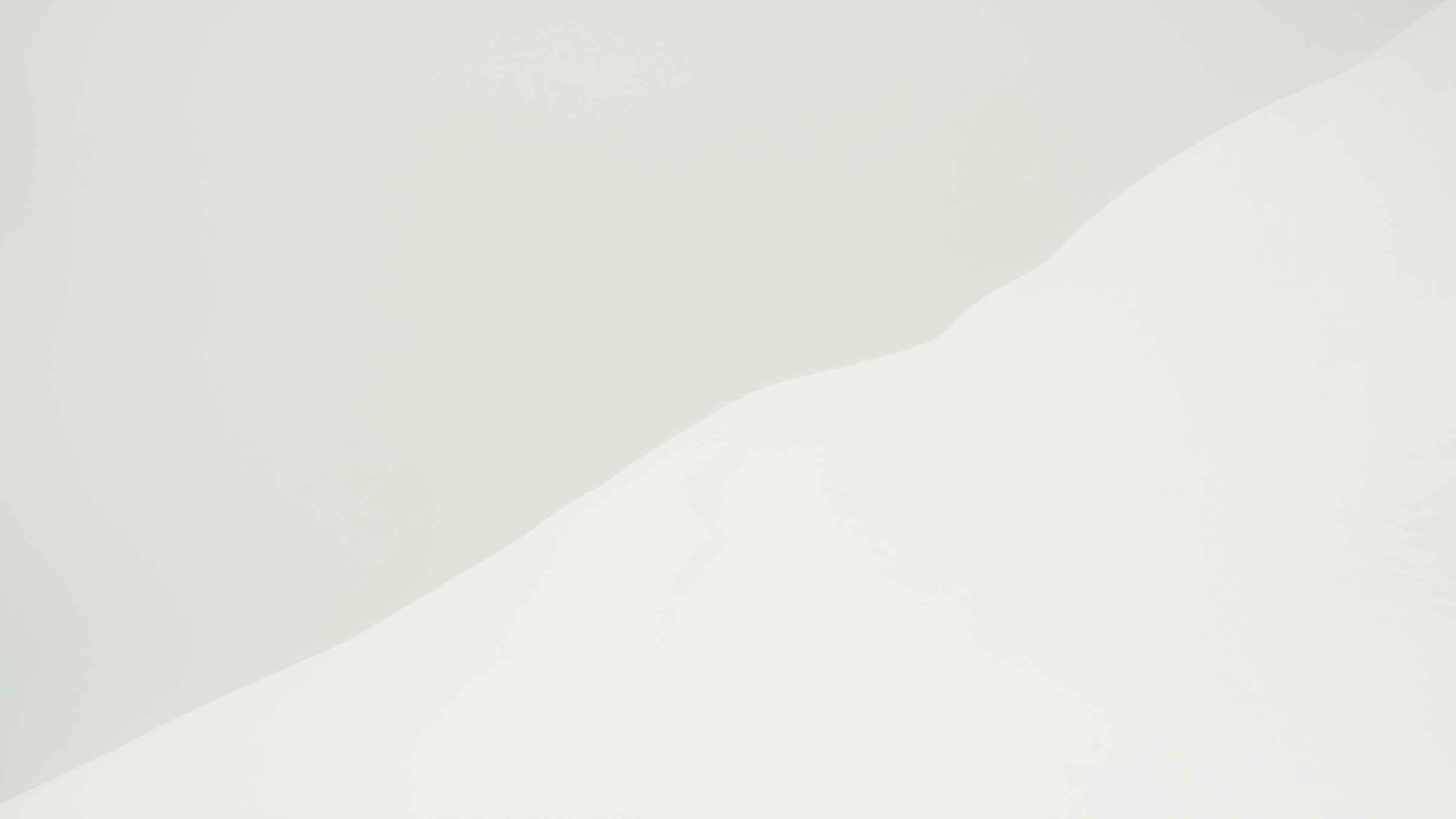 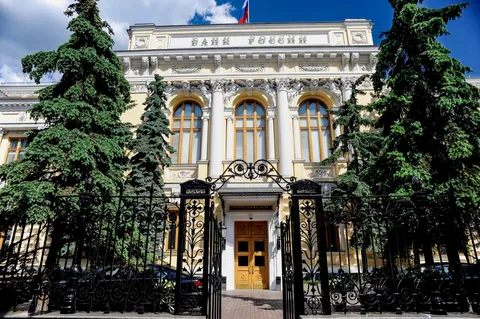 Денежно-кредитная политика
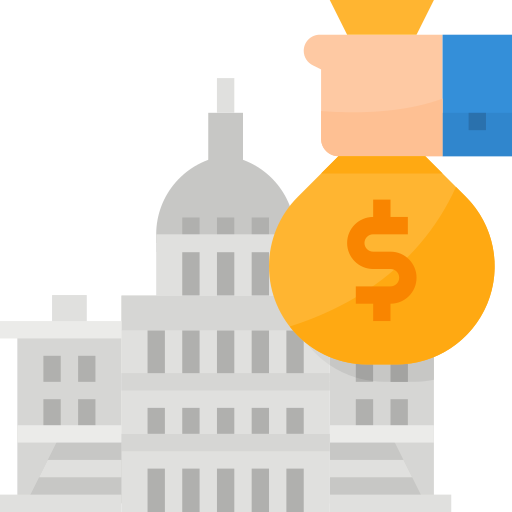 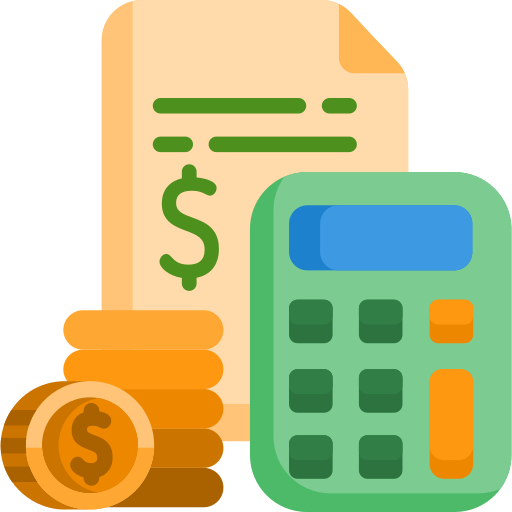 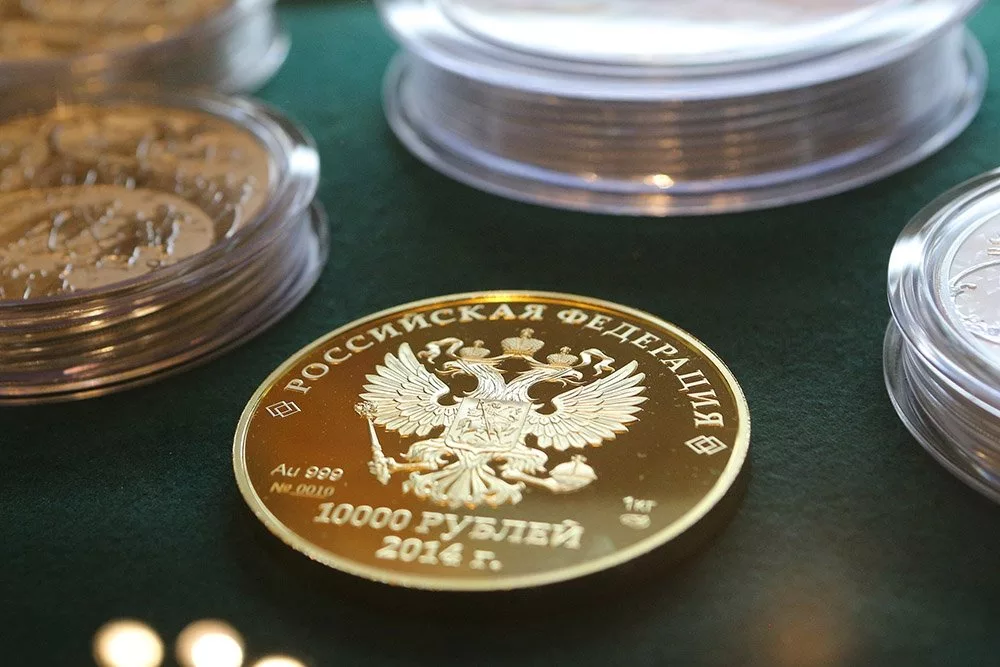 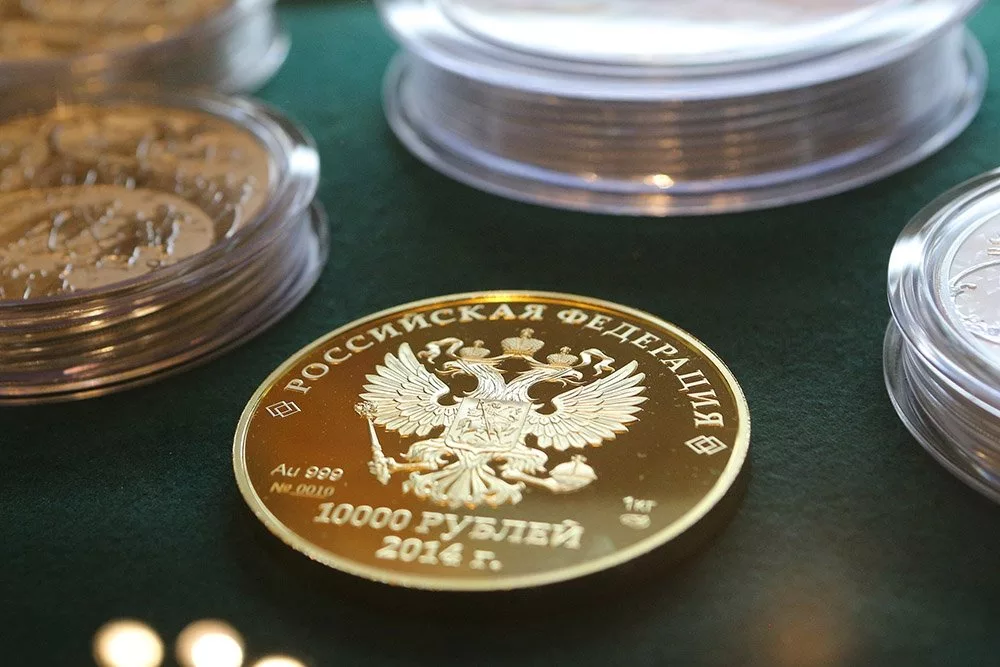 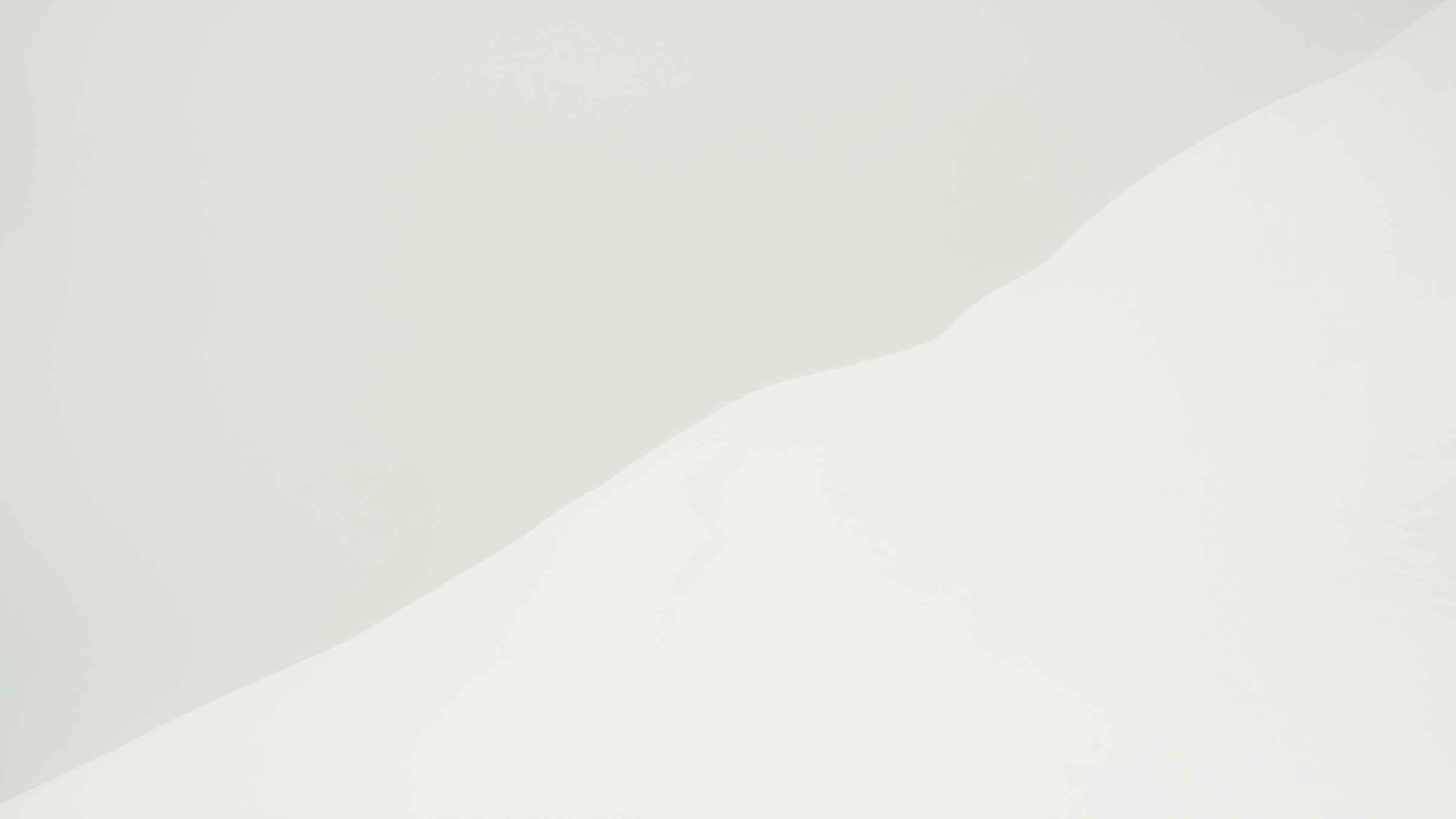 Эмиссия национальной валюты
Контроль денежной массы
Защита национальной валюты
Основная функция ЦБ РФ
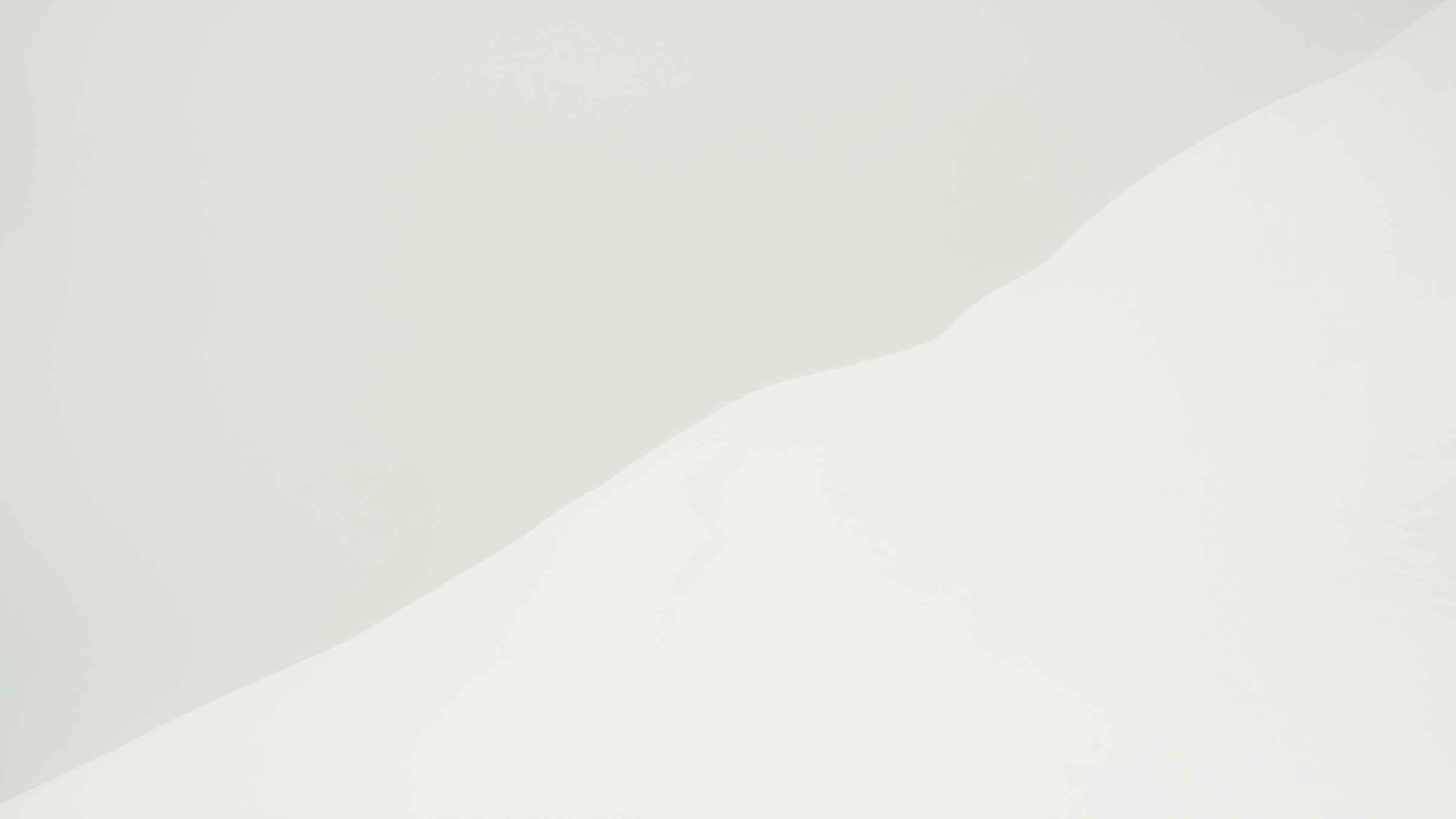 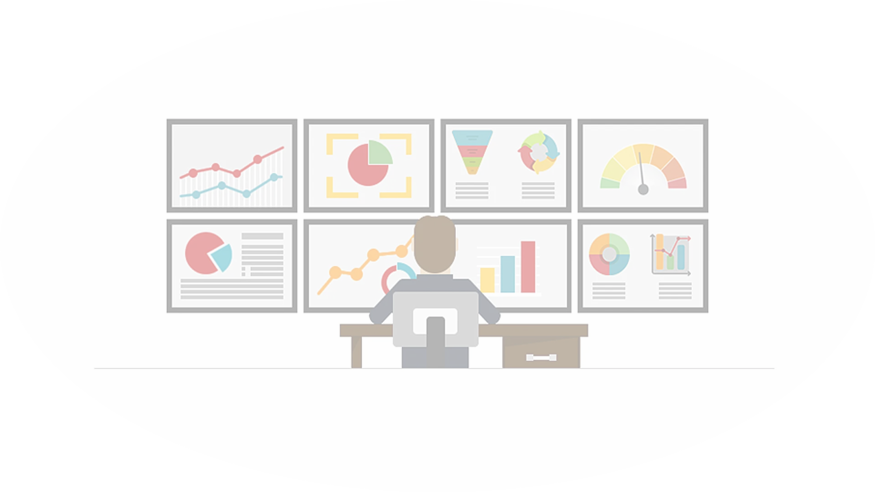 МОНИТОРИНГ 

ЦБ РФ постоянно следит за состоянием и тенденциями развития финансового рынка, чтобы выявлять риски и своевременно на них реагировать.
НАДЗОР
РЕГУЛИРОВАНИЕ

ЦБ РФ издает нормативные акты, лицензирует финансовые организации и применяет меры воздействия к нарушителям.
Банк России осуществляет надзор за соблюдением участниками финансового рынка законодательства и установленных норм и правил.
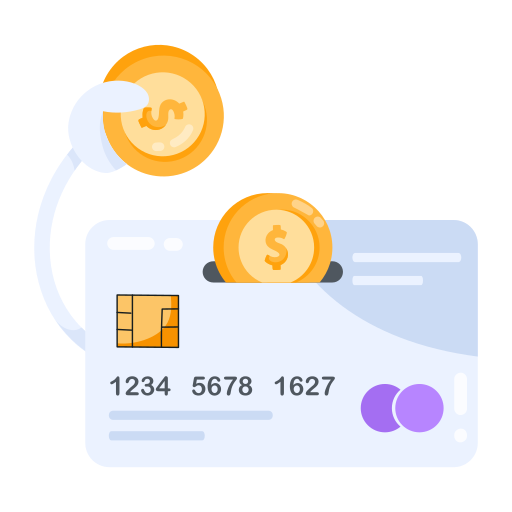 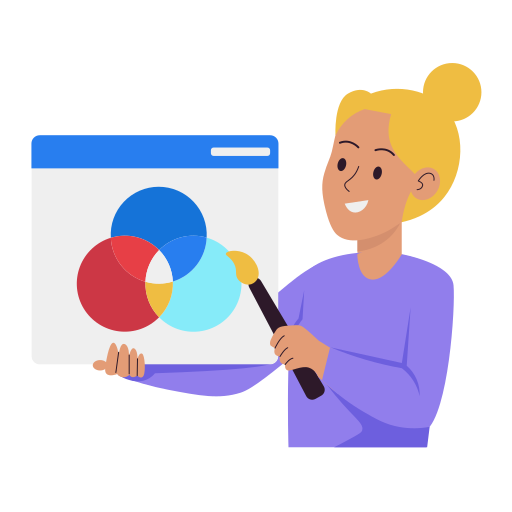 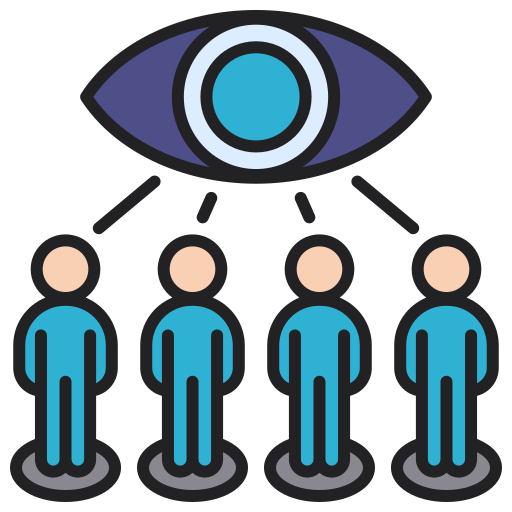 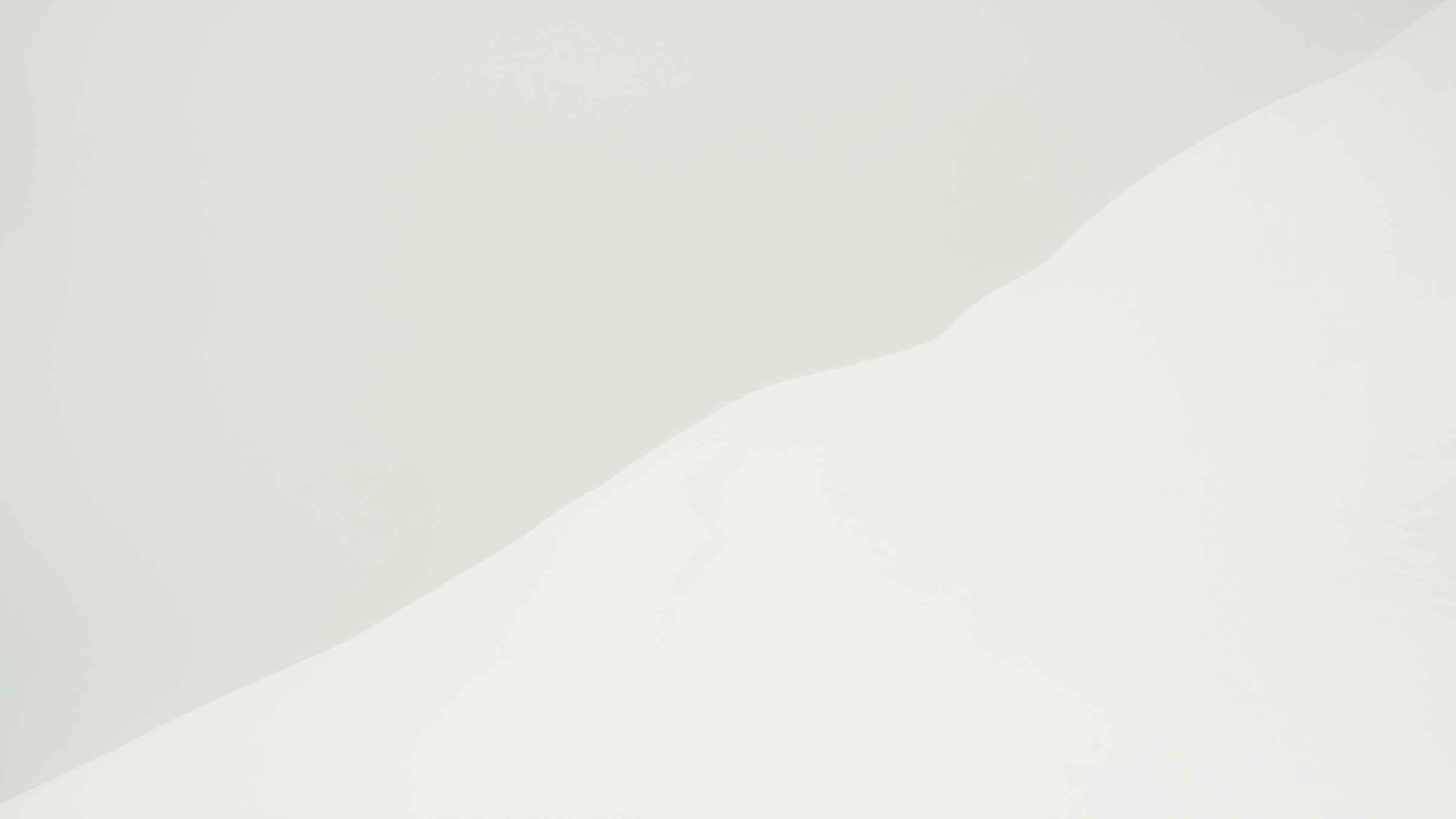 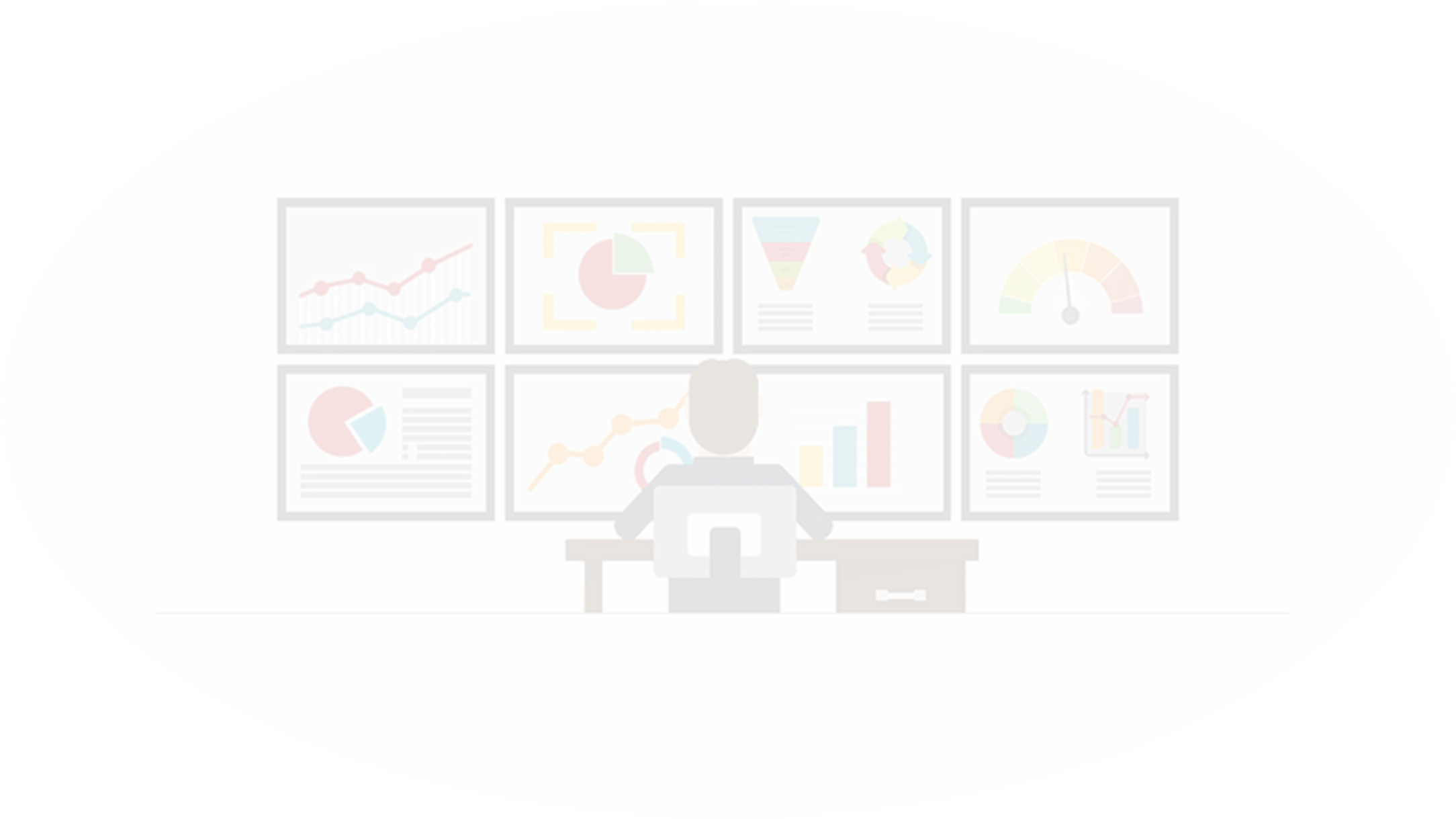 Контроль и надзор
Антикризисные меры
Развитие инфраструктуры
ЦБ РФ отслеживает состояние банковской системы, кредитных организаций и финансового рынка, принимая меры для поддержания их устойчивости.
В случае угрозы финансовой стабильности ЦБ РФ может вводить специальные регулятивные нормы и оказывать поддержку проблемным банкам.
Банк России способствует развитию платежной системы, расчетно-клиринговых центров и других элементов финансовой инфраструктуры.
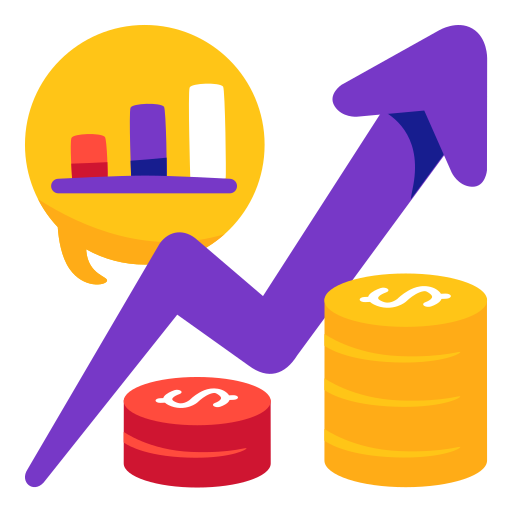 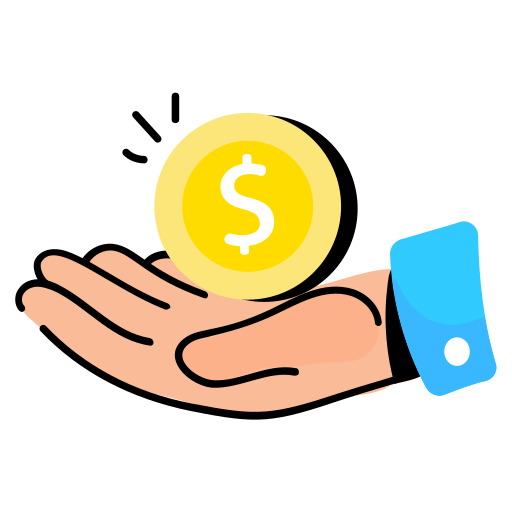 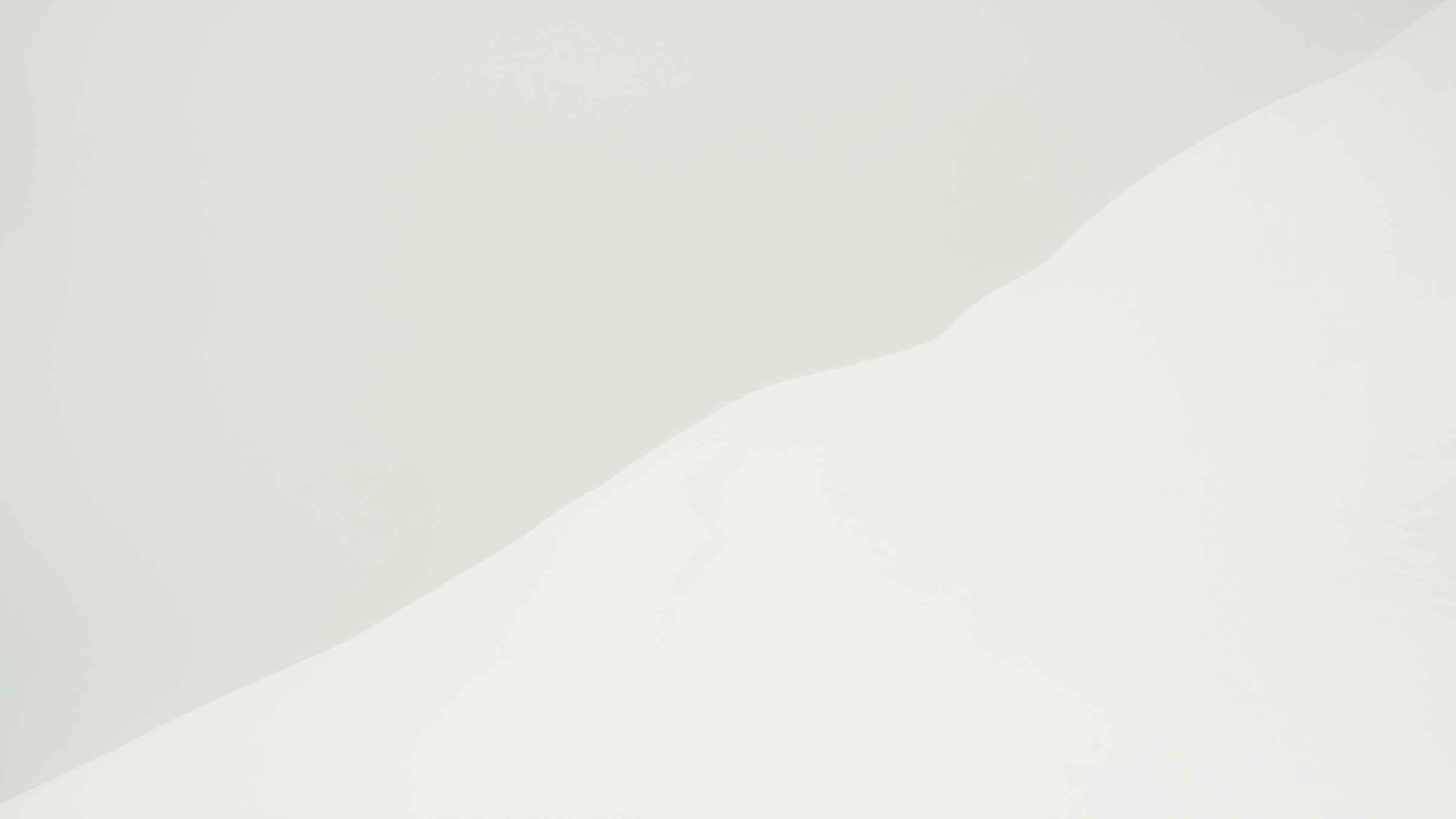 Взаимодействие с государственными органами
Координация с Правительством
Взаимодействие с Федеральным Собранием
ЦБ РФ тесно сотрудничает с Правительством РФ в разработке и реализации экономической политики. Они совместно определяют ключевые направления развития национальной экономики.
ЦБ РФ регулярно взаимодействует с Государственной Думой и Советом Федерации, информируя их о состоянии банковской системы и финансового рынка.
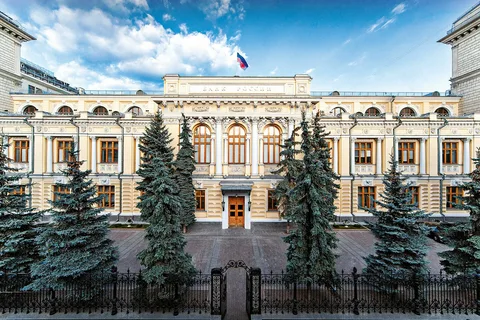 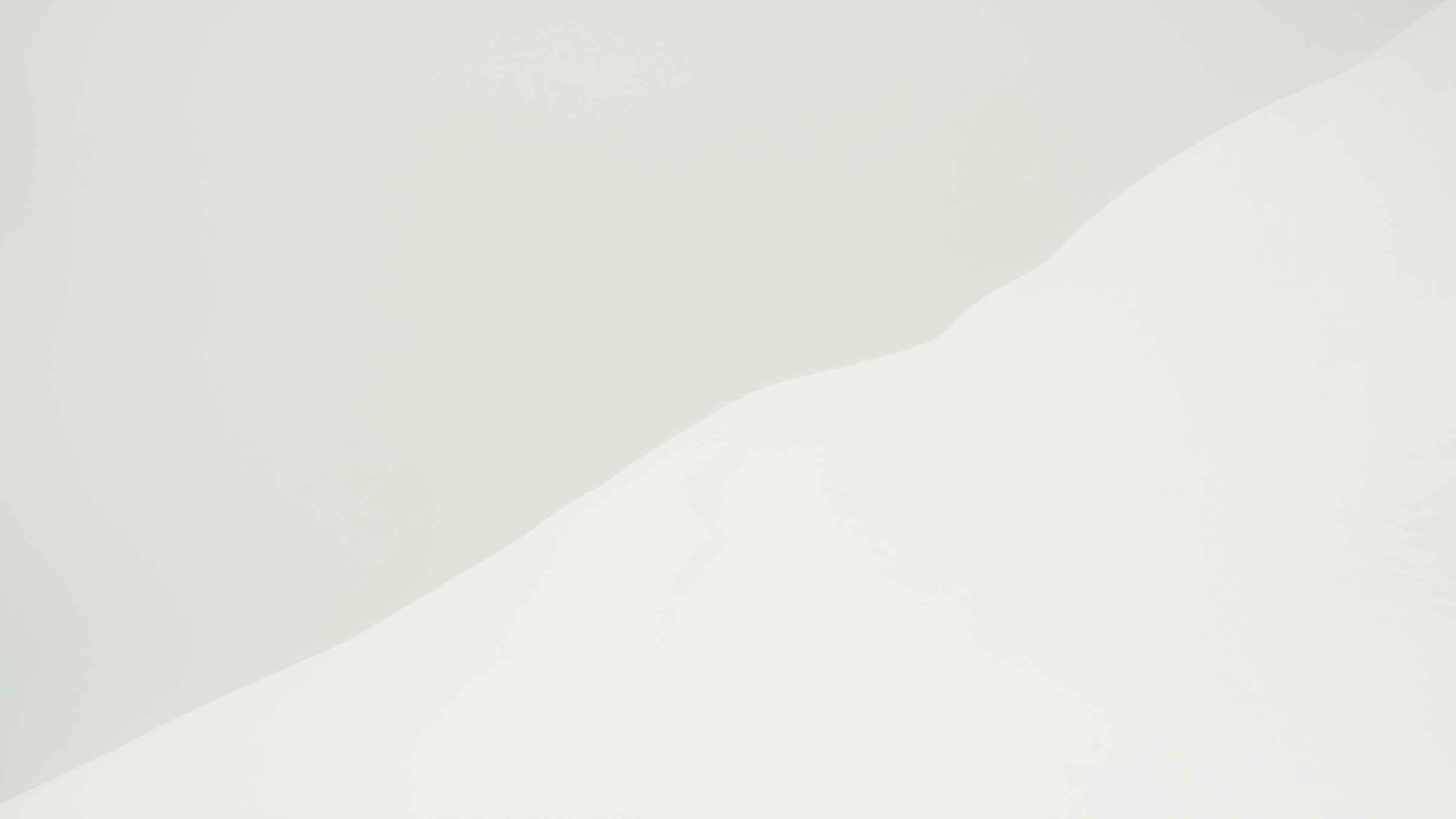 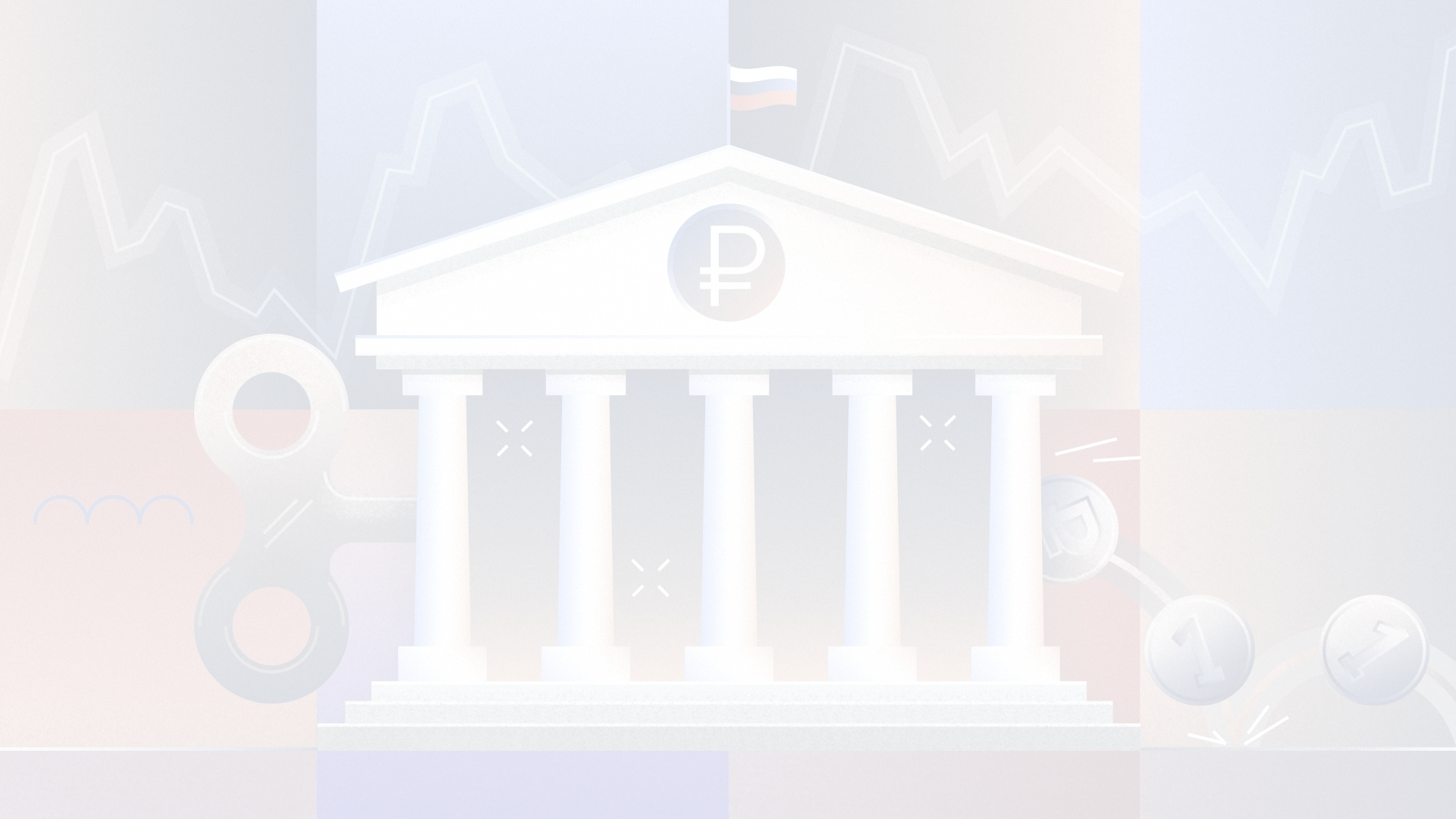 Обмен опытом
Технологические инновации
Борьба с финансовыми преступлениями
ЦБ РФ тесно взаимодействует с центральными банками других стран, обмениваясь опытом и передовыми практиками управления денежно-кредитной политикой и регулирования финансовых рынков.
Российский Центральный Банк участвует в международных проектах по внедрению современных технологий в банковской сфере, таких как цифровые валюты центральных банков и блокчейн.
ЦБ РФ тесно взаимодействует с зарубежными финансовыми регуляторами в сфере противодействия отмыванию денег, финансированию терроризма и другим финансовым преступлениям.
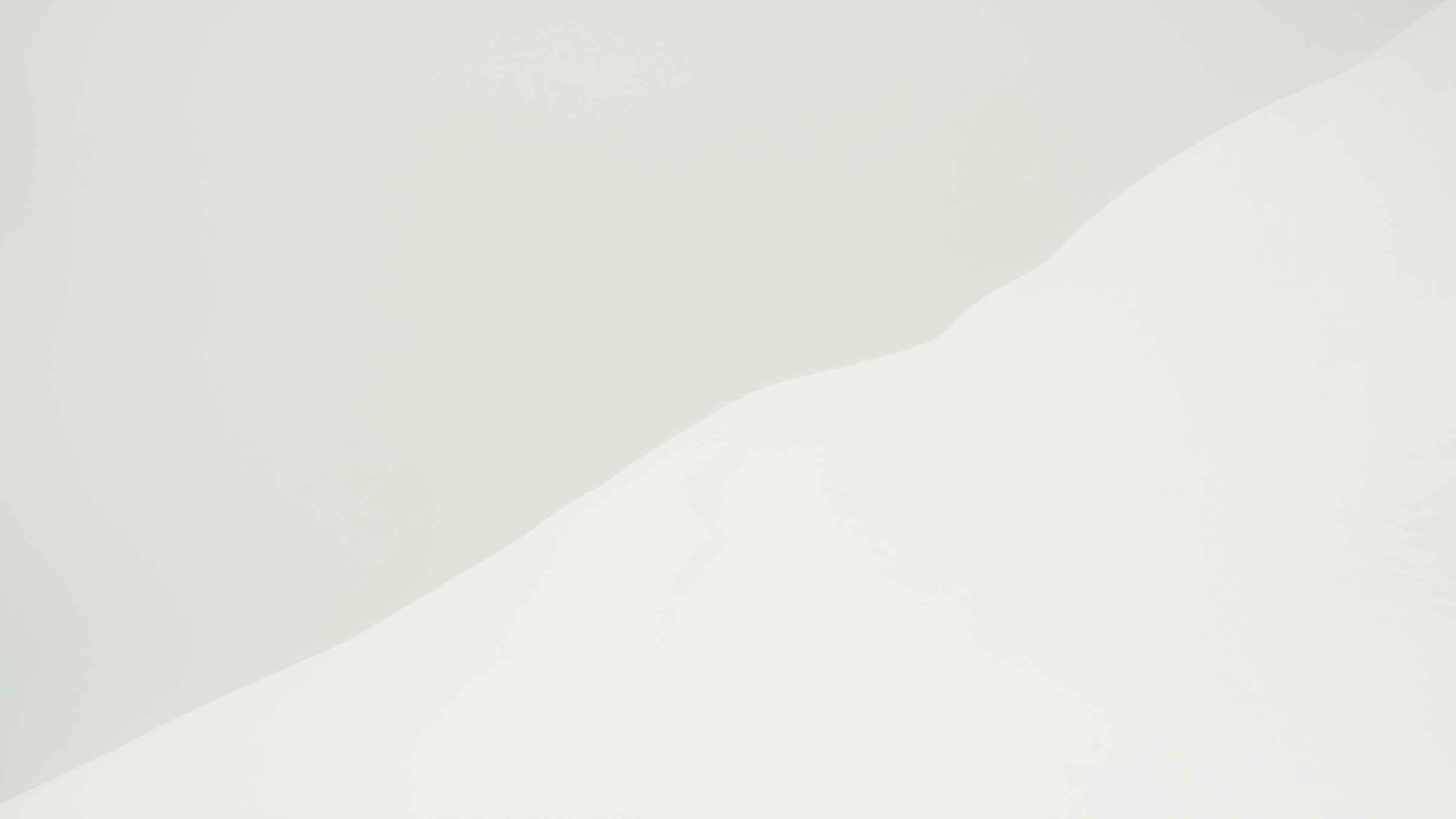 Роль ЦБ РФ в экономике страны
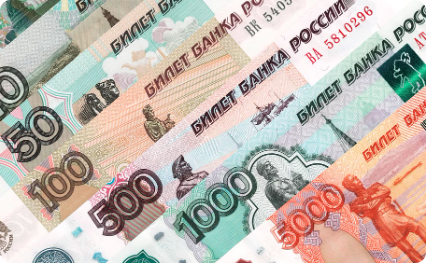 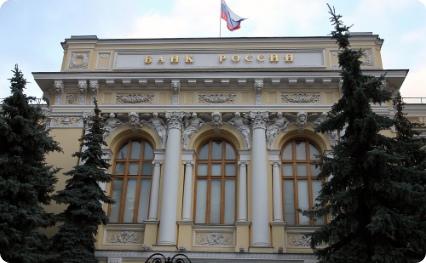 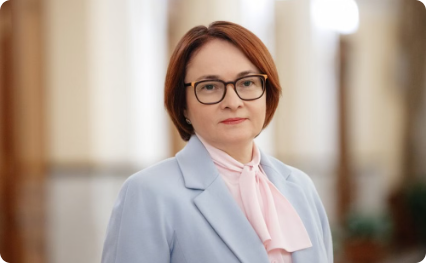 Эмиссия и Резервы
Надзор над Банками
Ключевой Регулятор
ГЛАВА 2. ПРАКТИЧЕСКАЯ ЧАСТЬ
ПРОЦЕСС СОЗДАНИЯ БУКЛЕТА

Мой буклет был создан с помощью приложения Publisher.
Этапы:
Нашла необходимую информацию в открытых источниках
Открыла приложение Publisher
Начала работу над буклетом: искала и скачивала картинки, редактировала шрифт
Распечатала буклет в цветном варианте
В качестве продукта для своего проекта я выбрала буклет. 
Буклет — это печатное полиграфическое изделие, которое изготавливают методом складывания листа в один или несколько сгибов. Содержит текстовую и графическую информацию.
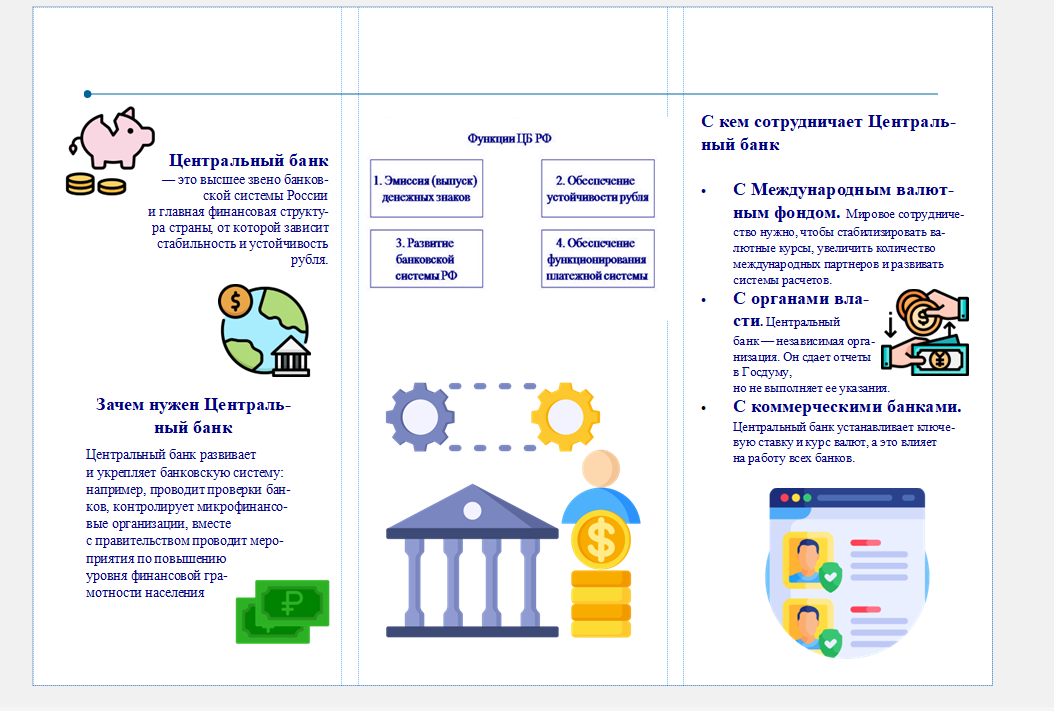 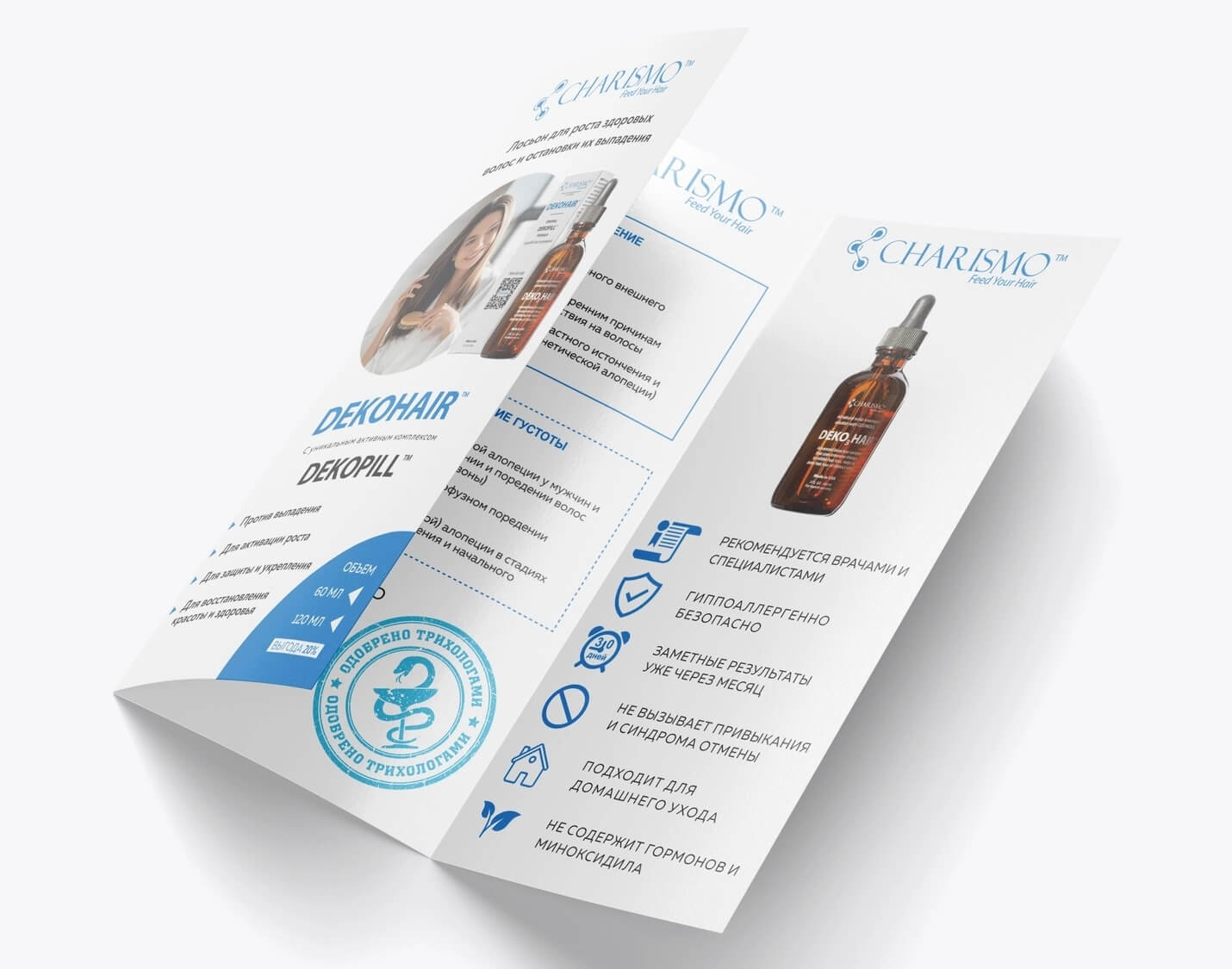 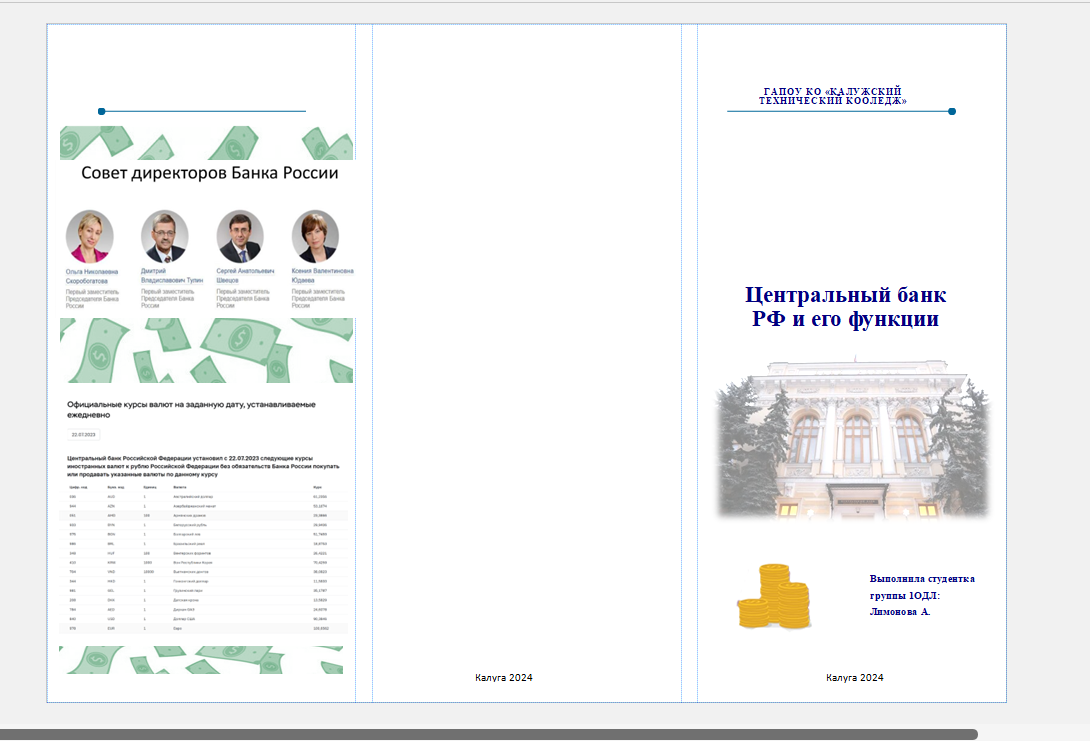